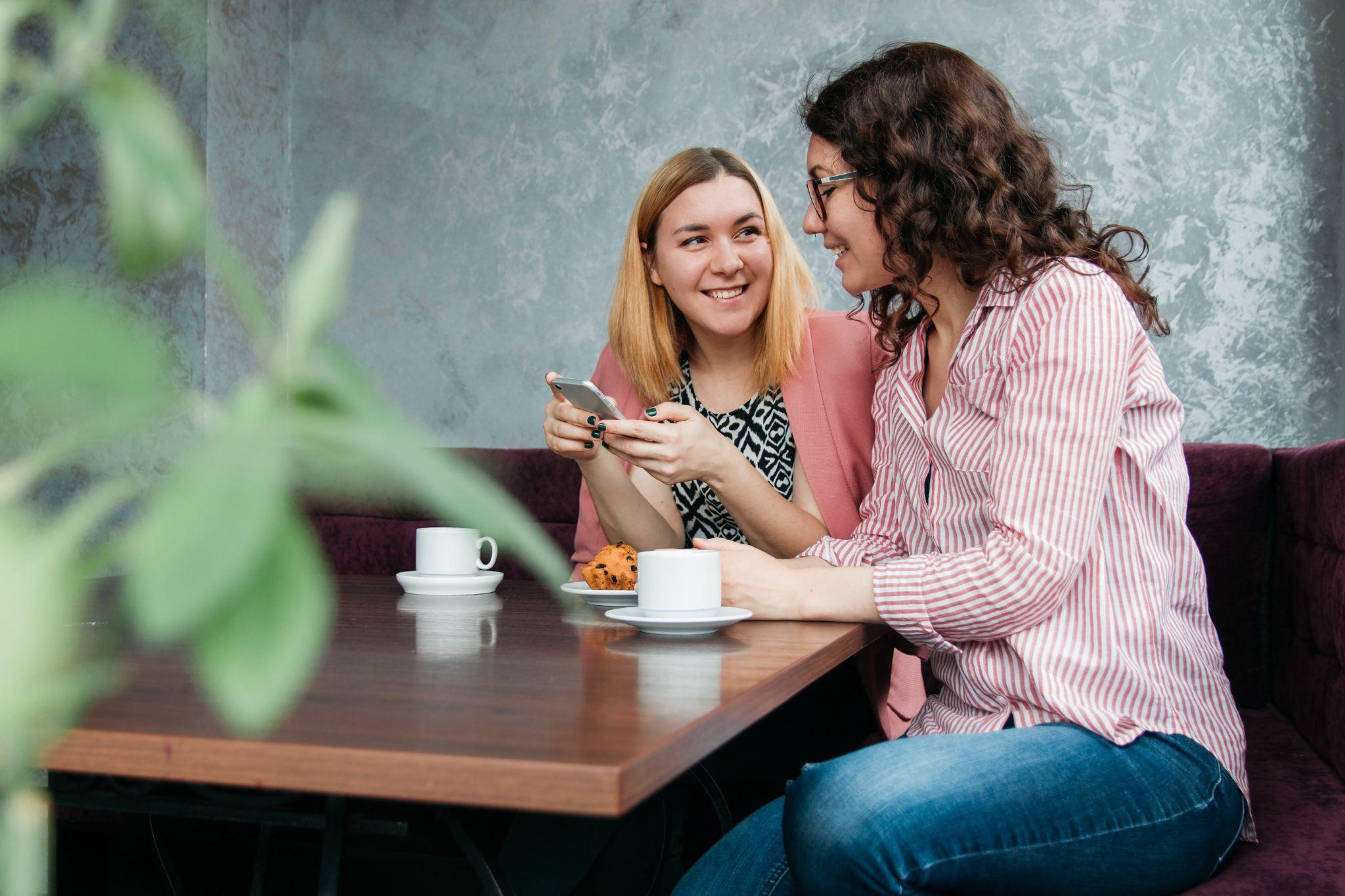 Header
Header
Header
Manual to Me
Das Nutzer:innenhandbuch zur Selbstreflektion und Zusammenarbeit im Team
arts.eu
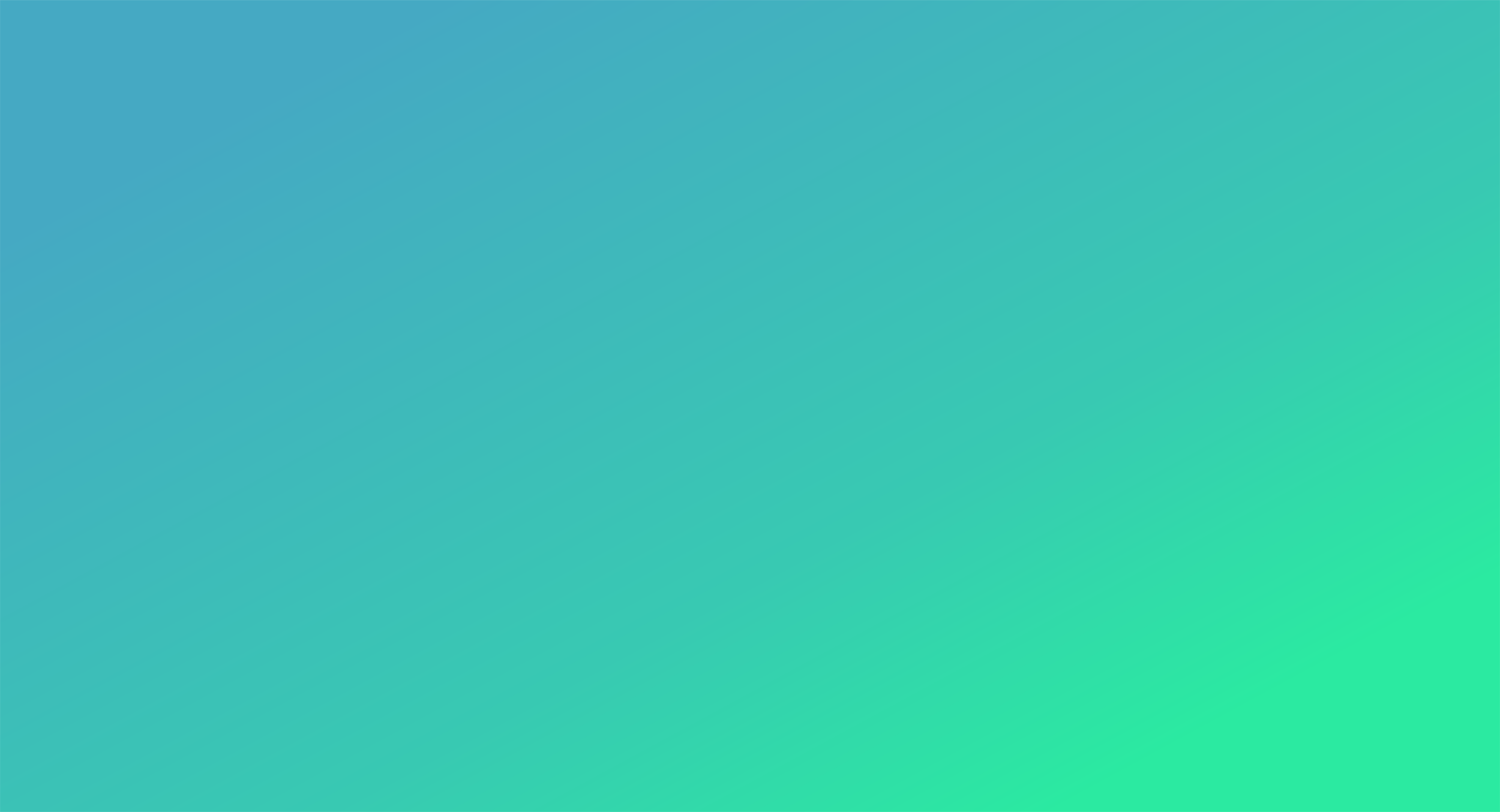 Über dieses Kommunikations-Tool
Das “Manual to me” kann als Kennenlern- oder Teambuilding-Tool auf verschiedene Weisen eingesetzt werden. Wir empfehlen es bei der Integration von Newcomern so zu gestalten, dass jedes Teammitglied die nachfolgenden Seiten für sich ausfüllt und dann im zweiten Schritt diese Zusammenfassungen als Gesprächsbasis in den 1:1-Kennenlerngesprächen dienen. So ist es möglich, bereits frühen Kennenlerngesprächen Tiefe zu geben, mehr voneinander für die Zusammenarbeit zu erfahren und über den üblichen Smalltalk herauszukommen. Durch den Austausch mit allen Teammitgliedern entsteht dann bei dem neuen Teammitglied eine Art Team-Mind-Map, die eine gute Orientierung und ein Gefühl für die Charaktere im Team gibt.
Im Teambuilding bereits bestehender Teams kann das “Manual to me” genutzt werden, um Unausgesprochenes sichtbar zu machen. Haben die Teammitglieder bislang ihrem Gefühl vertraut, wie sie mit den einzelnen Kolleg:innen am besten agieren können, bietet das “Manual to me” das passende Tool, um die Wahrnehmungen mit der Selbsteinschätzung der einzelnen Teammitglieder abzugleichen.
Jede:r kann die Fragen in einer ruhigen Minute für sich beantworten und im Anschluss kann sich - selbstverständlich vertrauensvoll und in offener Atmosphäre - gemeinsam in der ganzen Gruppe darüber ausgetauscht werden. Bei einem gelungenen Austausch lernen die Teammitglieder, neben ihrem Selbstbild, zusätzlich ihr Fremdbild kennen. Nachfolgend können die ausgefüllten Sheets an einem - nur für das Team einsehbaren - Ort aufgehängt oder in einem gemeinsamen Laufwerk abgelegt werden.
Durch die flexiblen und vielfältigen Einsatzmöglichkeiten kann jedes Team für sich entscheiden, wie der passende Rahmen aussieht. Zudem kann auch die Vorlage angepasst, kategorisiert und nach eigenen Vorlieben ergänzt werden. Die einzige Bedingung - selbstverständlich neben der Einhaltung von Feedbackregeln - für einen offenen Austausch ist, dass alle das gleiche Template ausfüllen.
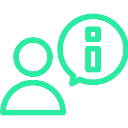 #transparenz
#teamwerden
#menschsein
Über mich
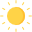 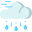 So sieht mein Horrortag aus
So sieht mein perfekter Arbeitstag aus
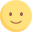 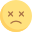 Was mich glücklich macht
Was mich unglücklich macht, stresst und aus dem Gleichgewicht bringt
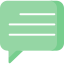 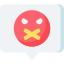 So kommuniziere ich am liebsten 
(Ort & Stil)
So kommuniziere ich gar nicht gerne
Über mich
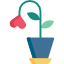 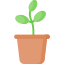 Bedingungen, unter denen ich meine
Stärken voll einbringen und mein
Potenzial optimal ausschöpfen kann
Bedingungen, unter denen ich meine
Stärken nicht nutzen kann und
mein Potenzial auf der Strecke bleibt
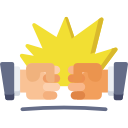 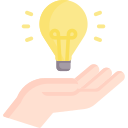 Bitte gib mir Feedback auf die folgende Art & Weise 
(Kanal, wann und wo)
Bitte so auf keinen Fall Feedback geben
In unserer Zusammenarbeit
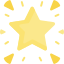 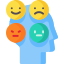 Das macht mich besonders, anders als
andere (im positiven Sinne - mein USP)
Gefühle, die mich kennzeichnen:
Ich werde leicht (ungeduldig, gestresst…)
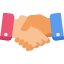 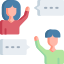 In der Zusammenarbeit glaube ich an (z.B. Augenhöhe, Wettbewerb,…)
Darüber kannst du stundenlang mit mir reden
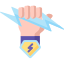 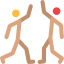 Nutze mich für…
(hierin bin ich richtig stark)
Ich bin am Ende des Tages zufrieden, wenn ich/wir …